Тема 36. Великая Отечественная война(22 июня 1941 – 9 мая 1945)
Великая Отечественная война22 июня 1941 – 9 мая 1945
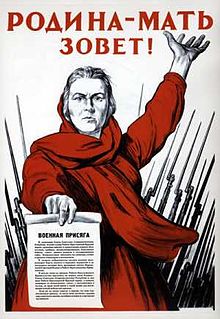 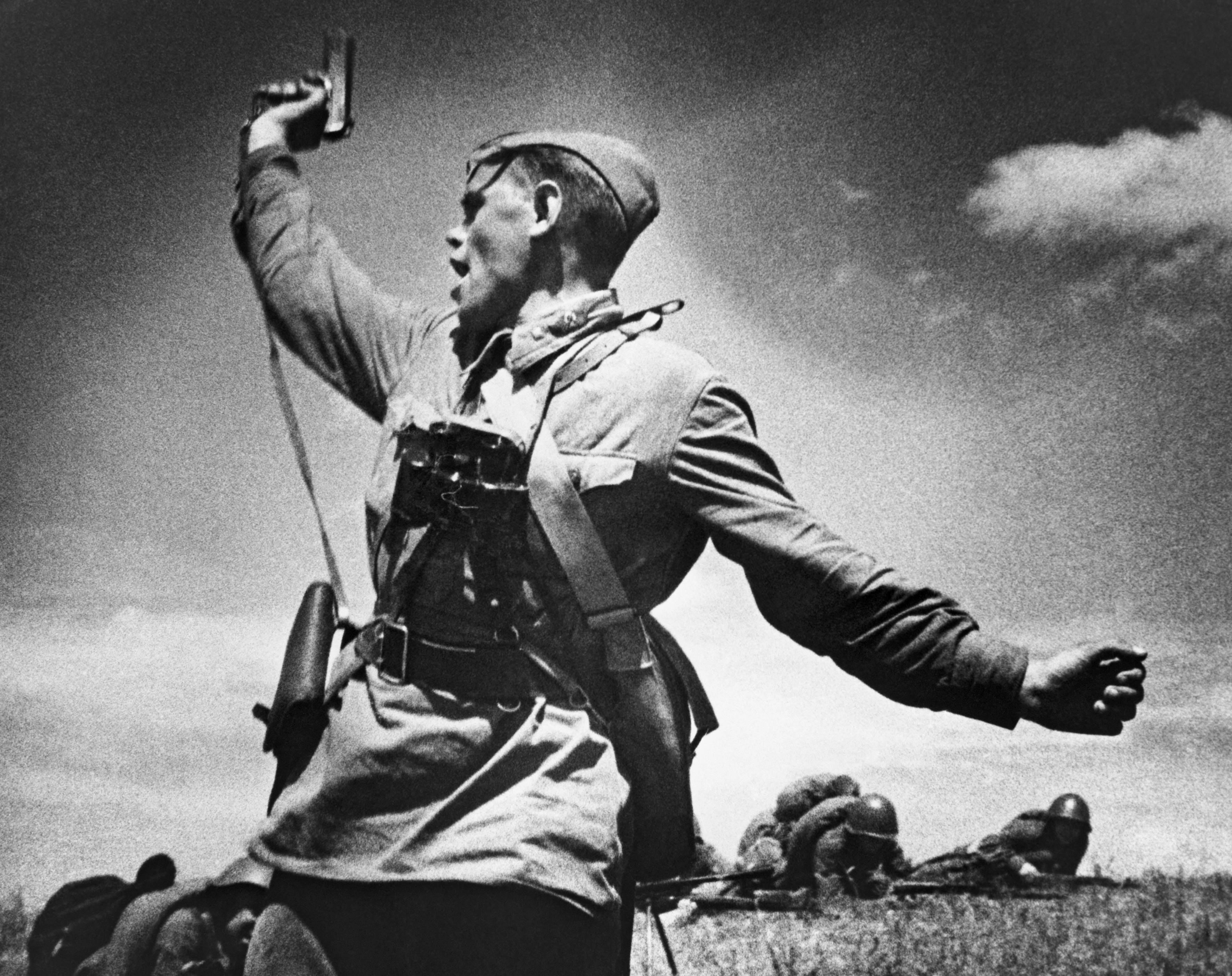 Начало войны 22 июня 1941
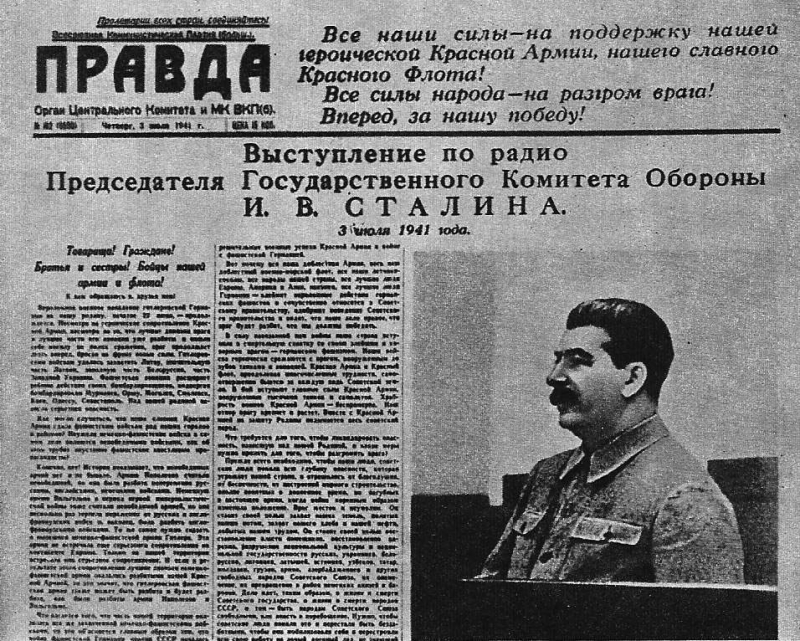 Юрий Борисович  Левитан
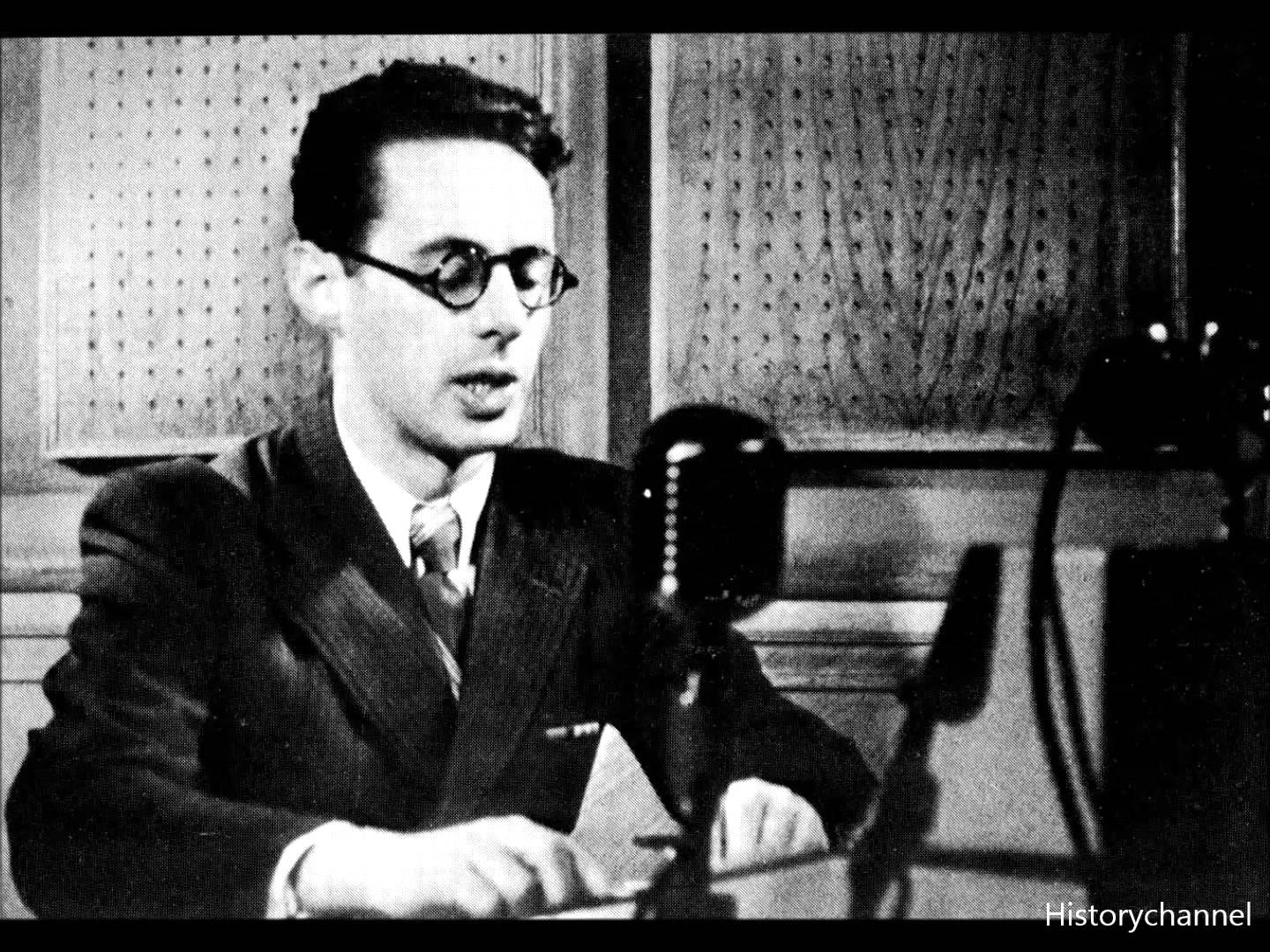 План «Барбаросса»
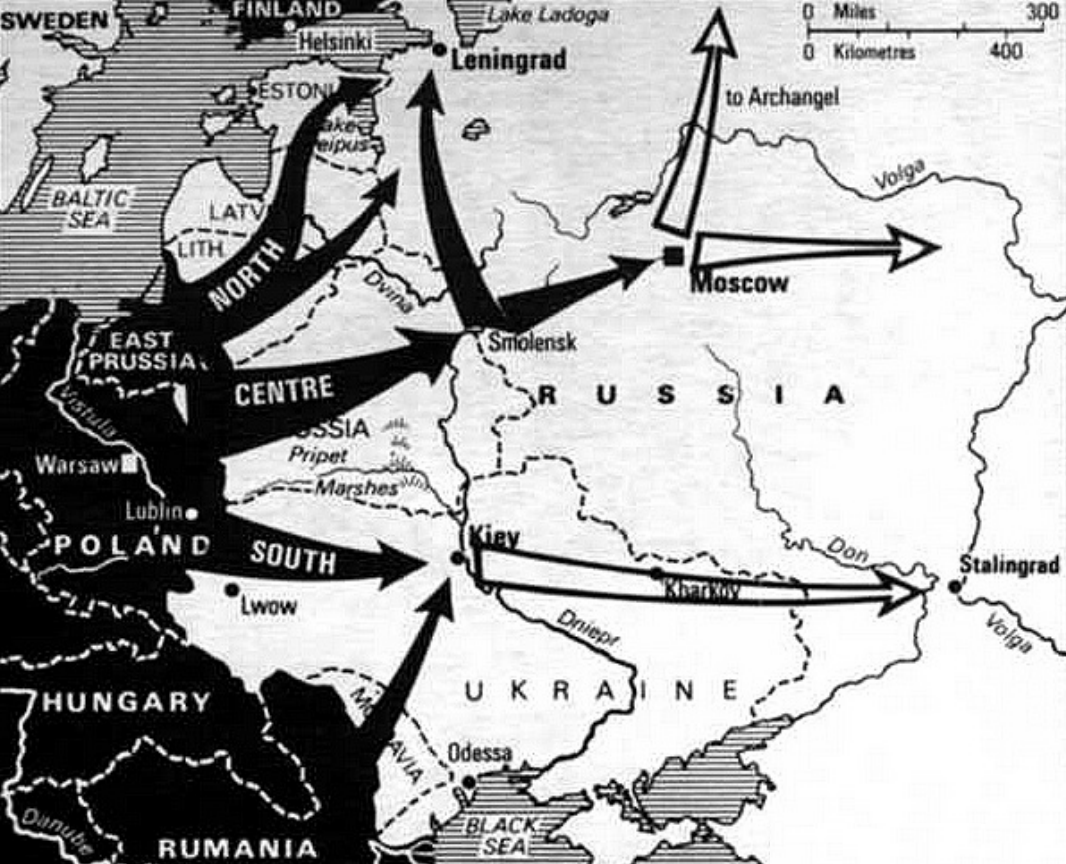 Блокада Ленинграда(8 сентября 1941 – 27 января 1944)
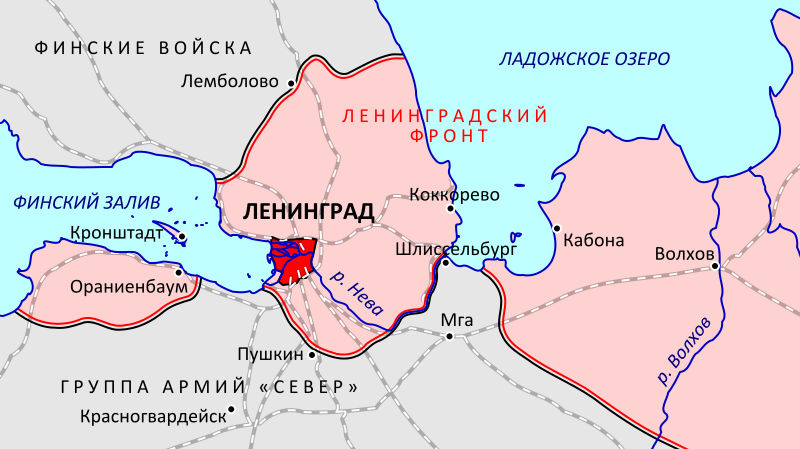 Блокада Ленинграда(8 сентября 1941 – 27 января 1944)
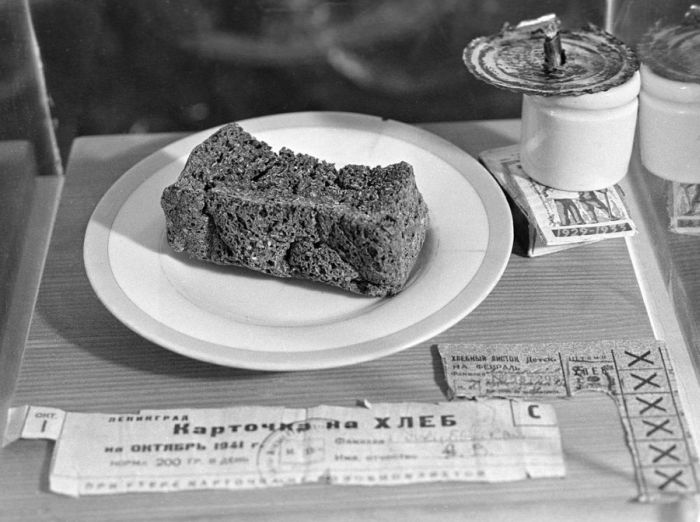 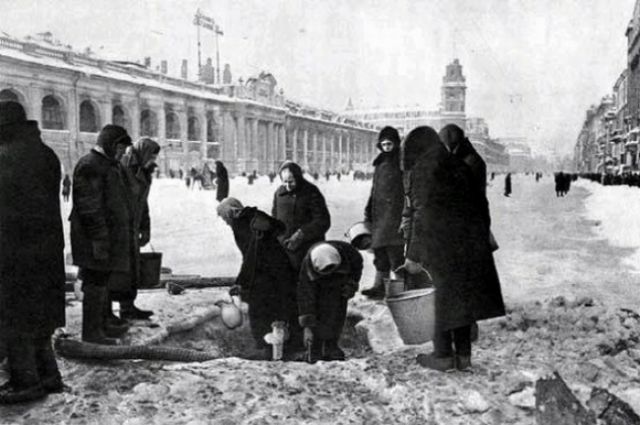 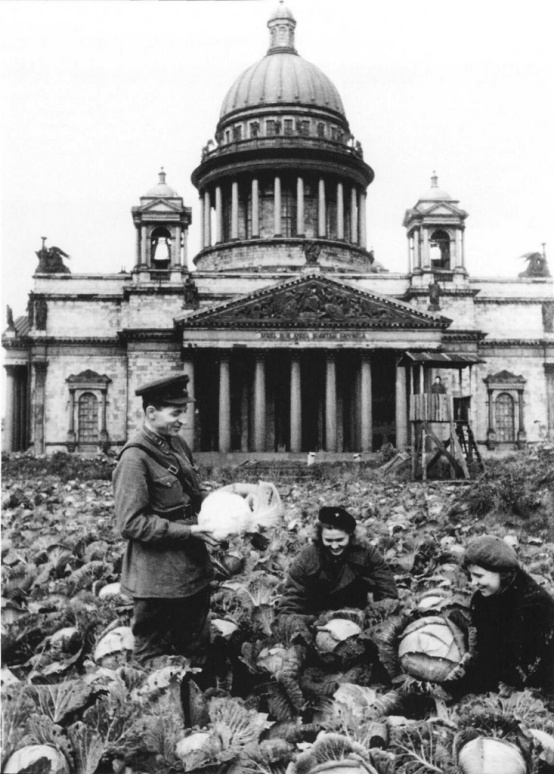 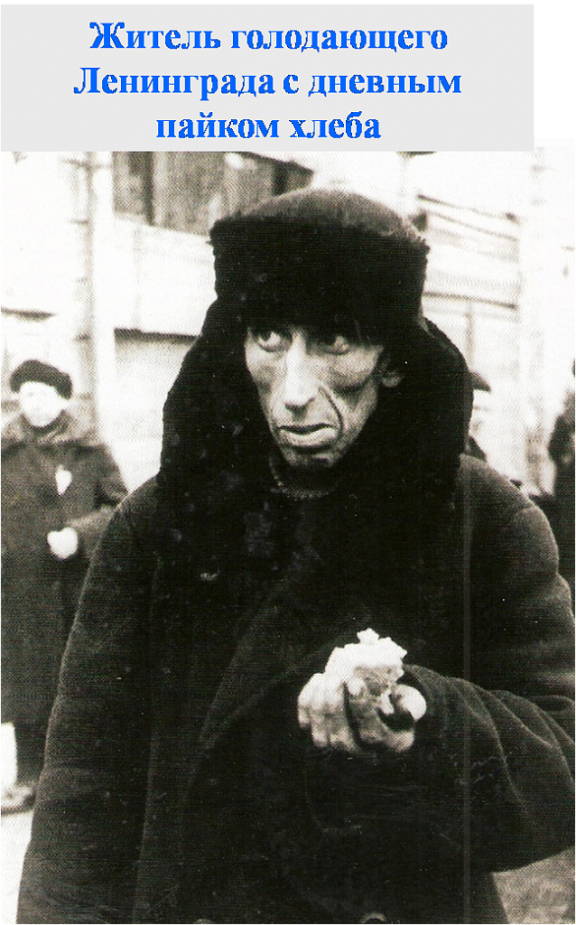 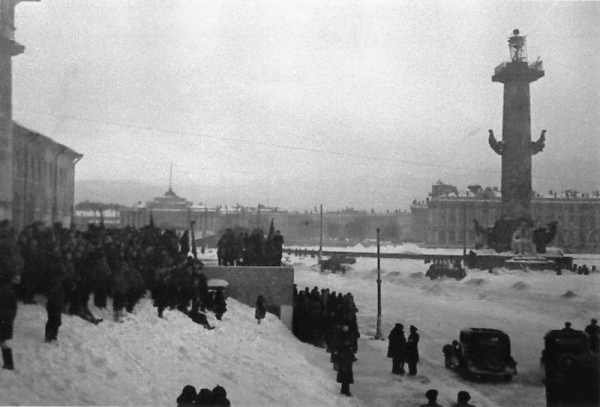 Битва за Москву (30 сентября 1941 — 20 апреля 1942)
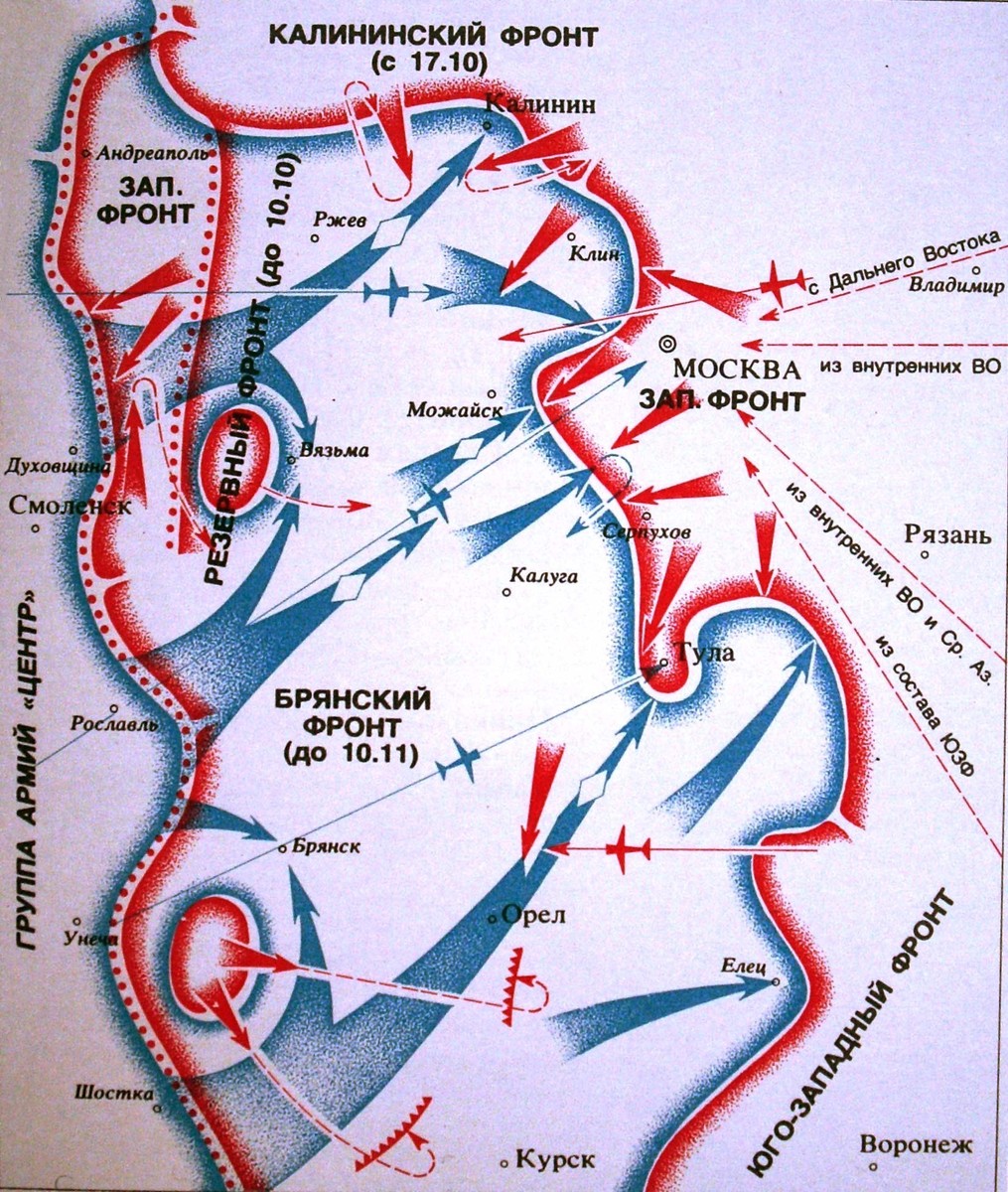 Битва за Москву (30 сентября 1941 — 20 апреля 1942)
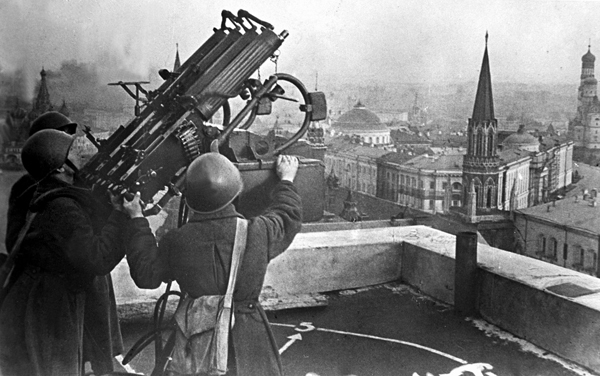 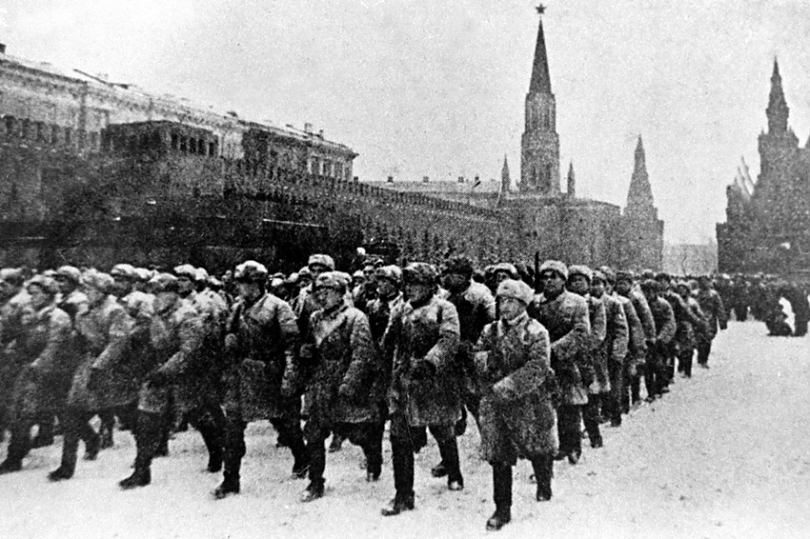 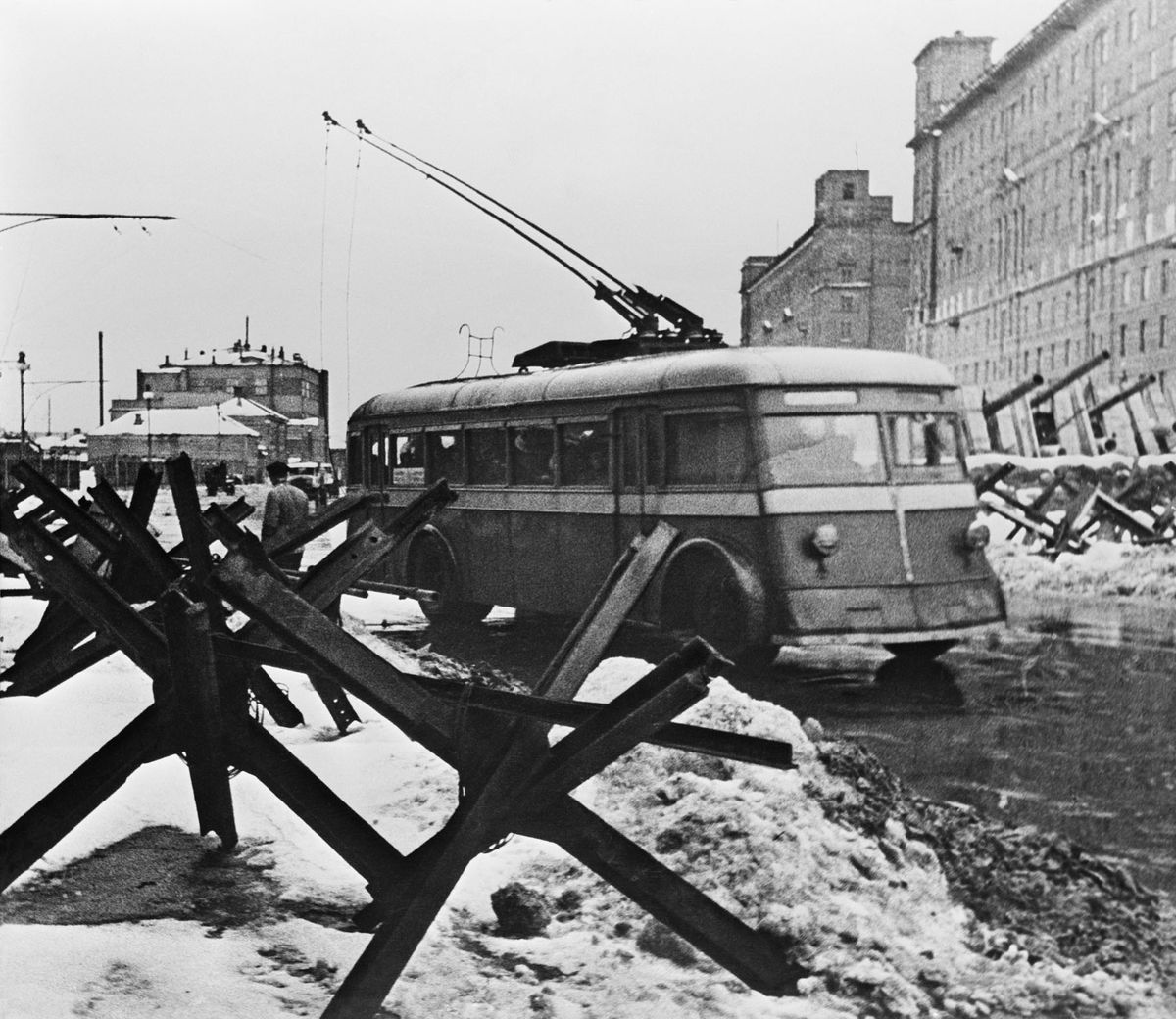 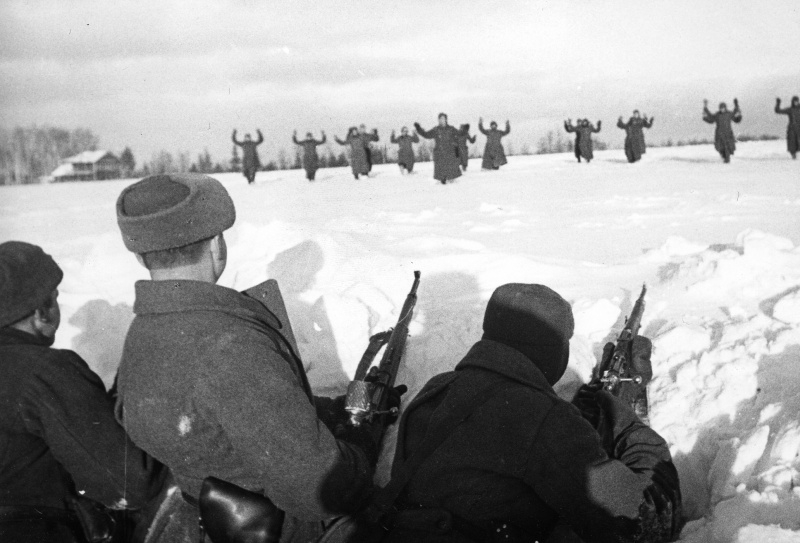 Битва за Сталинград (17 июля 1942 – 2 февраля 1943)
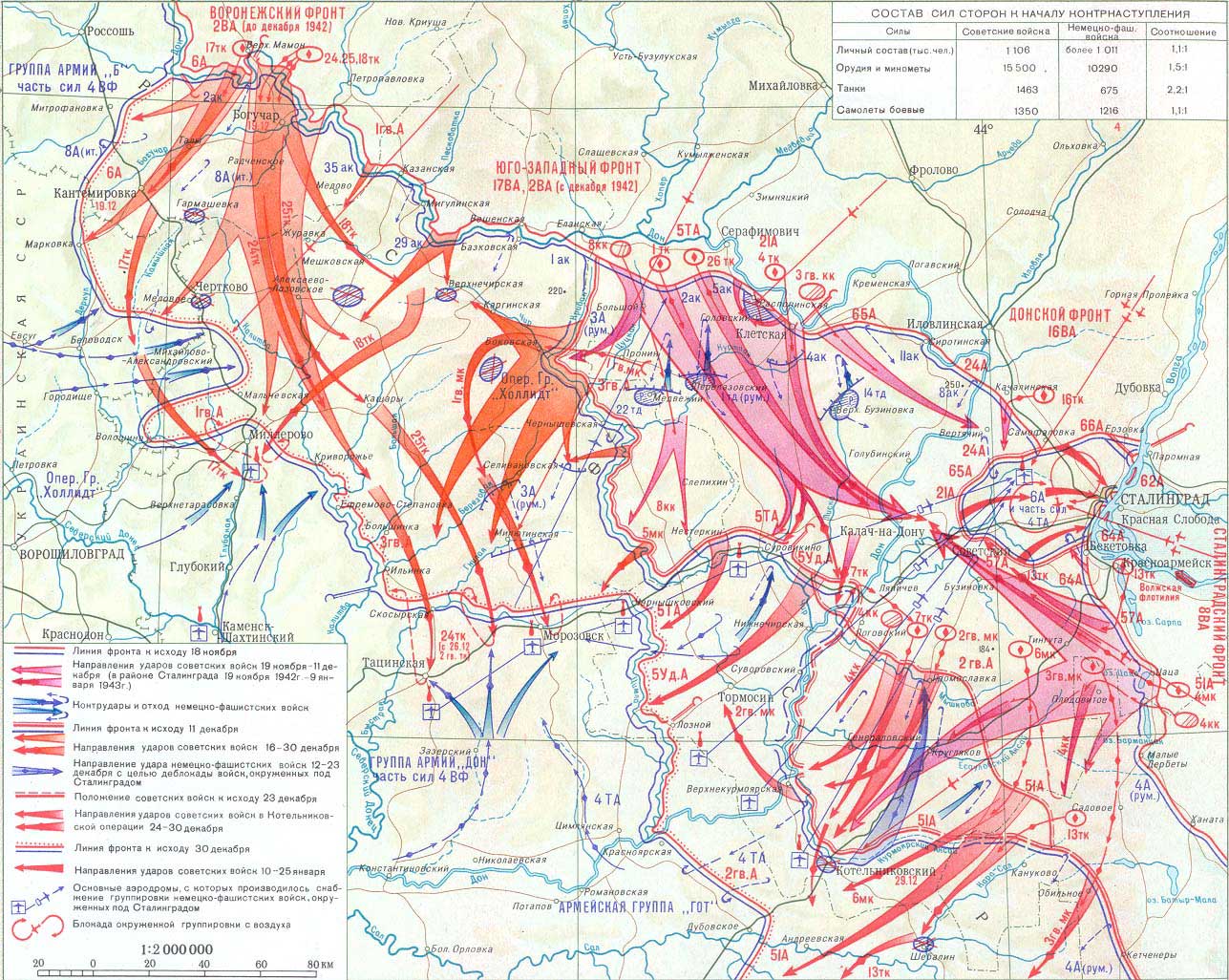 Битва за Сталинград (17 июля 1942 – 2 февраля 1943)
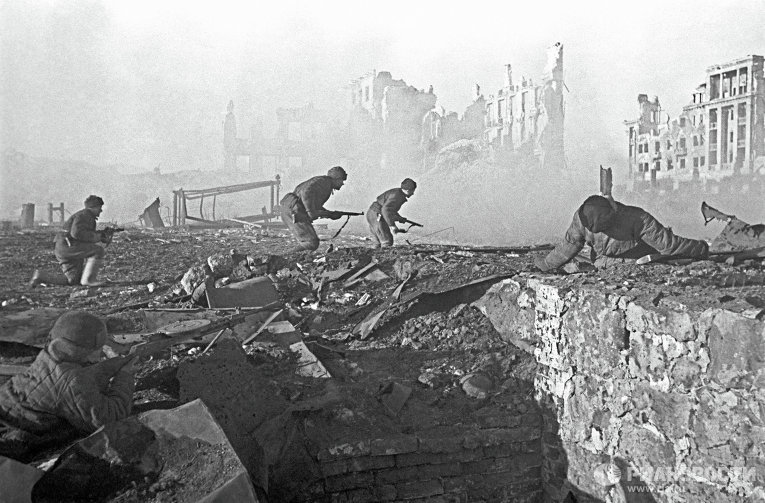 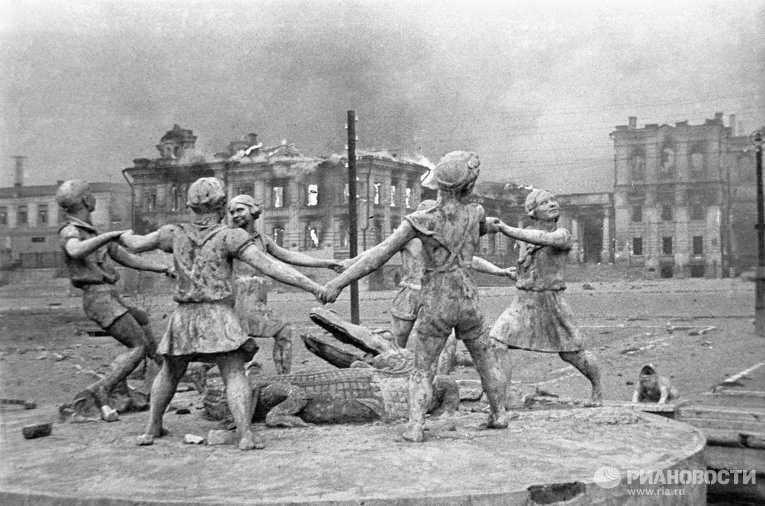 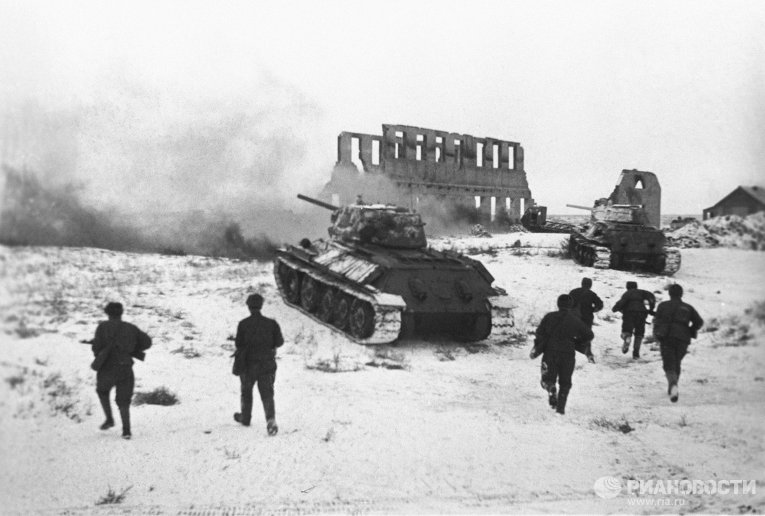 Курская битва (5 июля – 23 августа 1943)
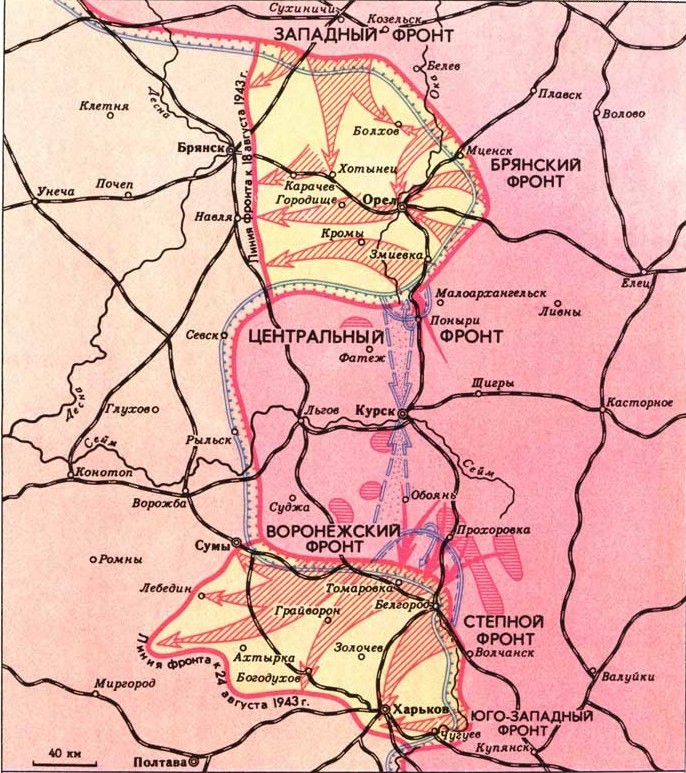 Курская битва (5 июля – 23 августа 1943)
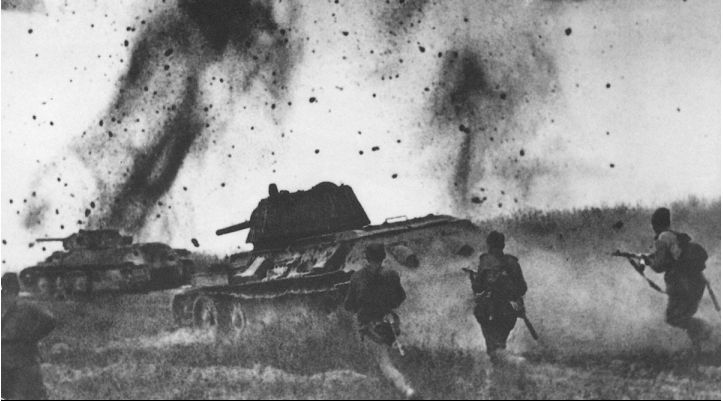 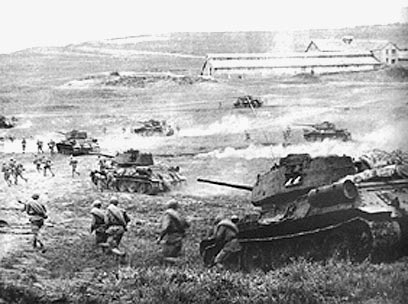 Танки
«Тигр»
Т-34
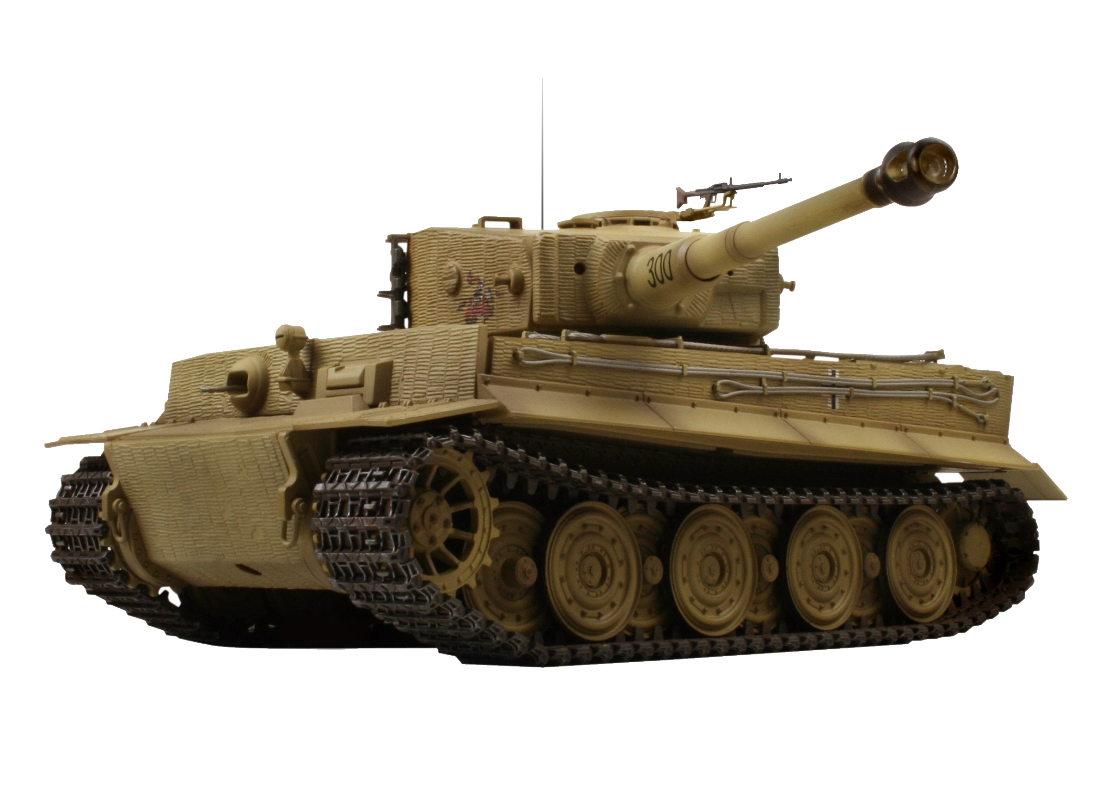 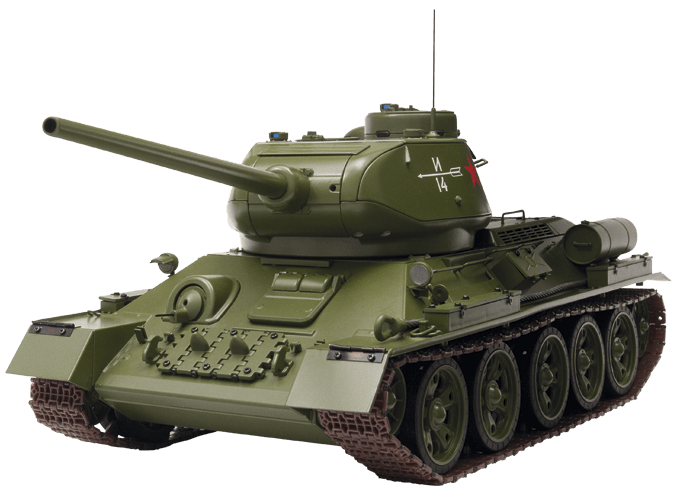 Георгий Константинович Жуков командующий советской армией
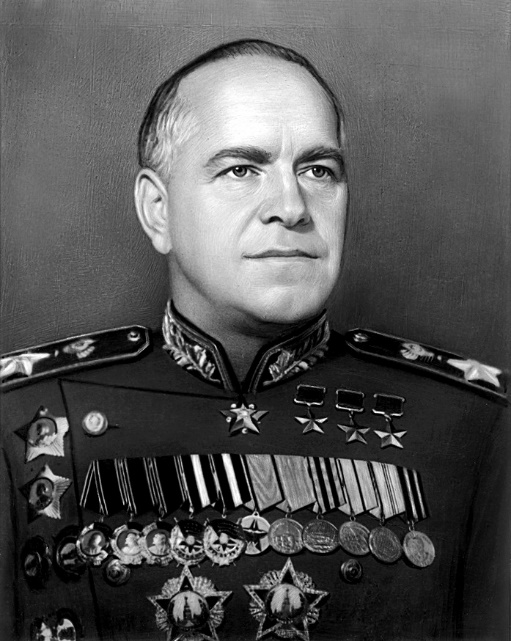 Открытие второго фронта в Нормандии (6 июня – 31 августа 1944)
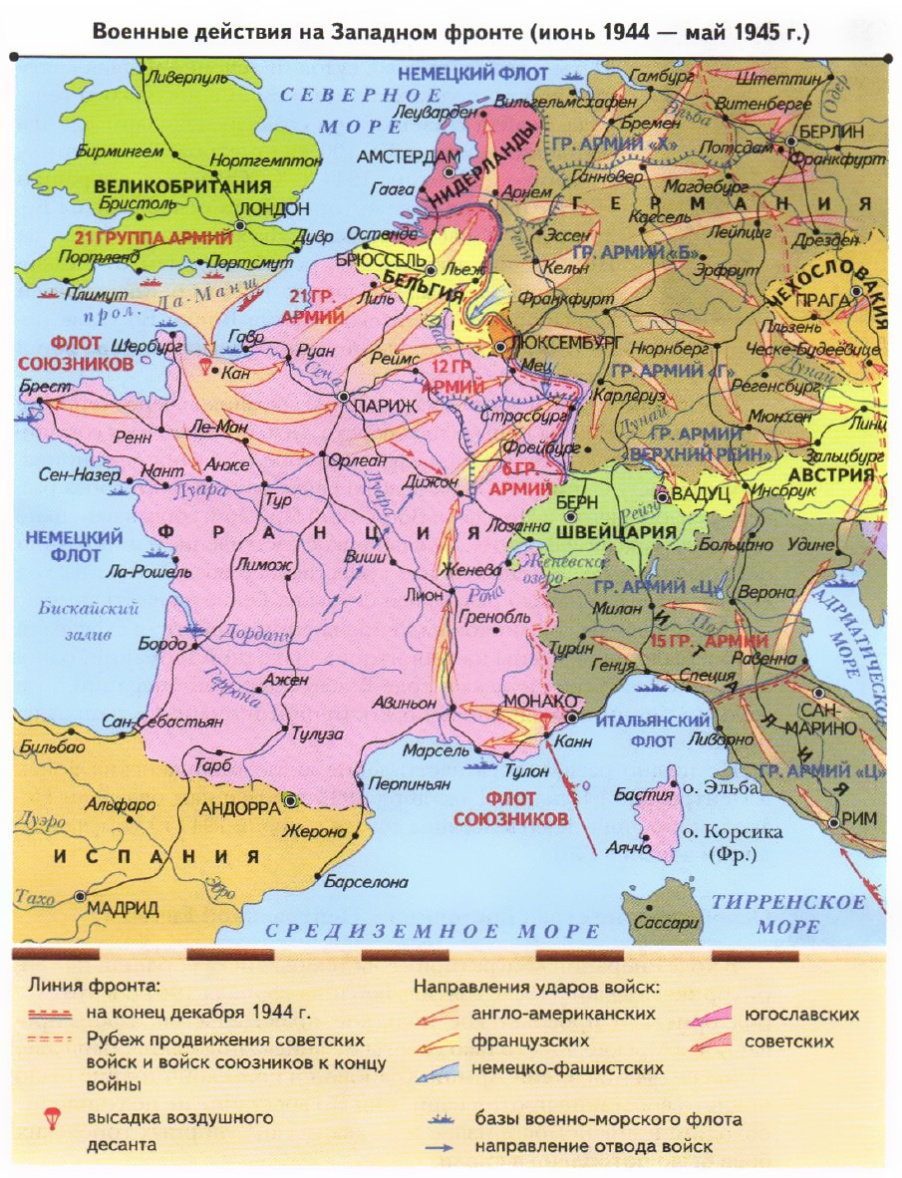 Открытие второго фронта в Нормандии (6 июня – 31 августа 1944)
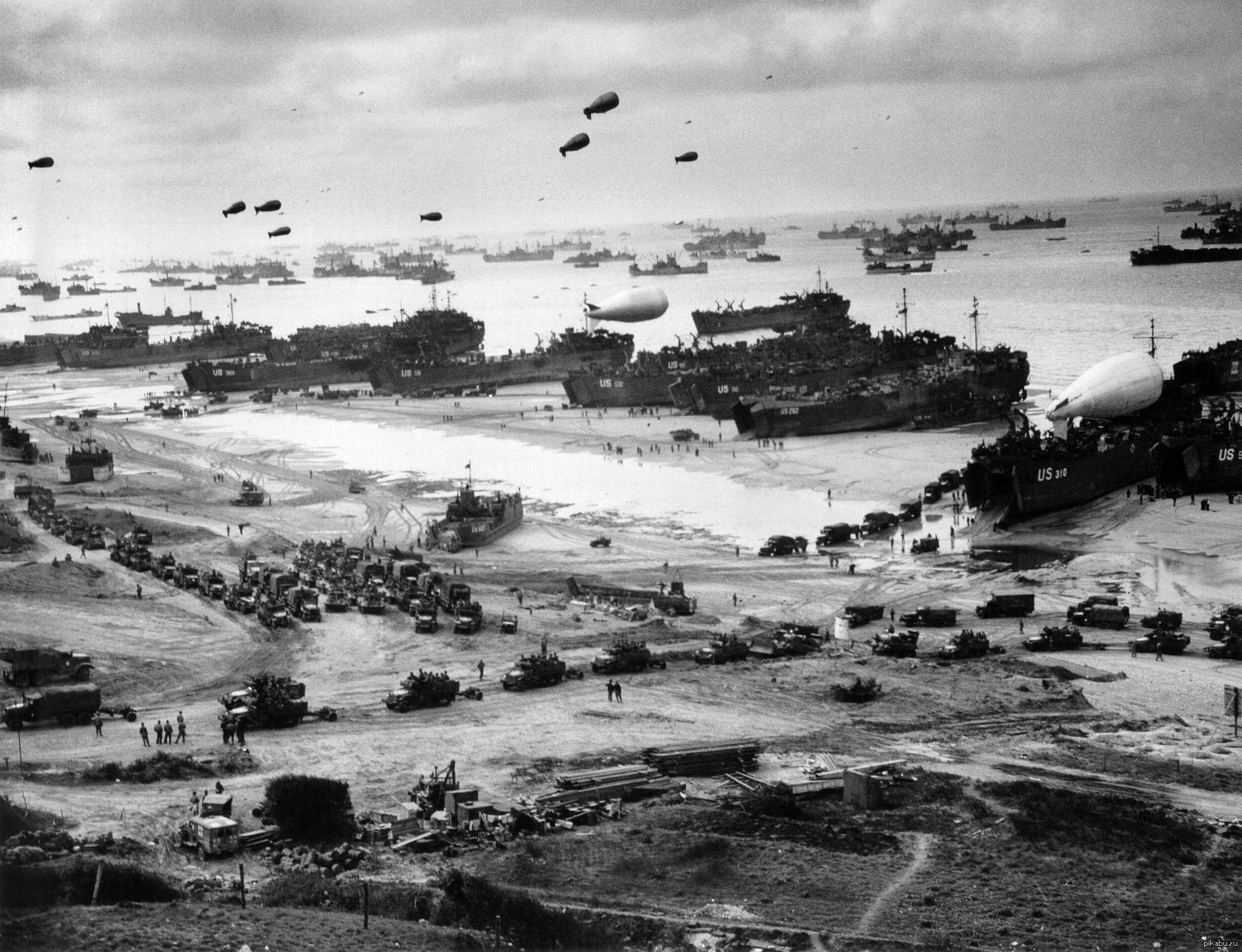 Битва за Берлин(25 апреля – 2 мая 1945)
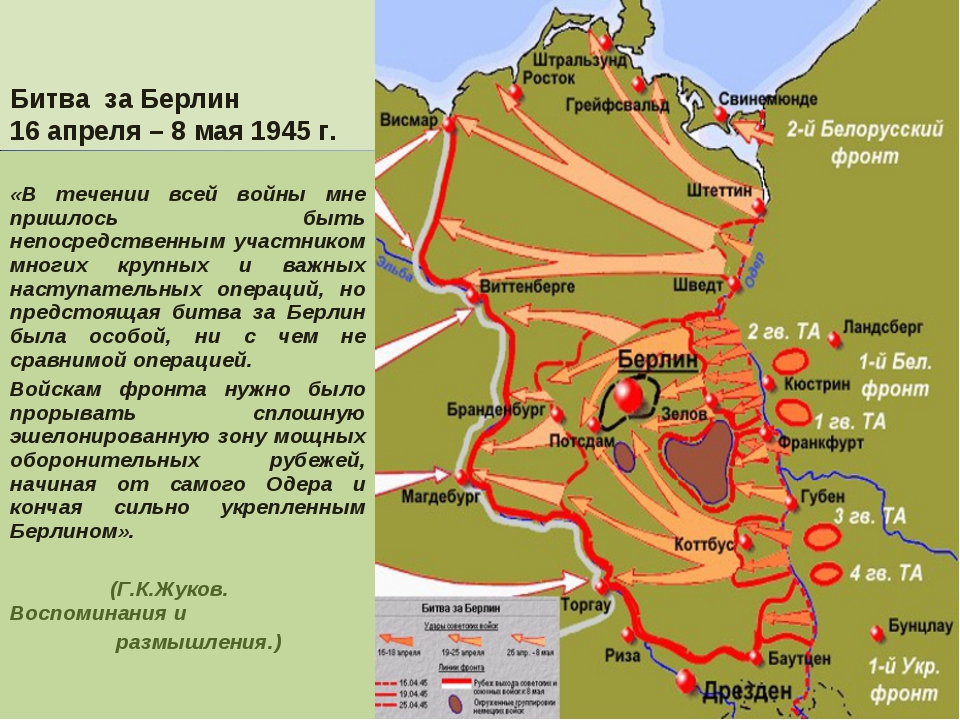 Битва за Берлин(25 апреля – 2 мая 1945)
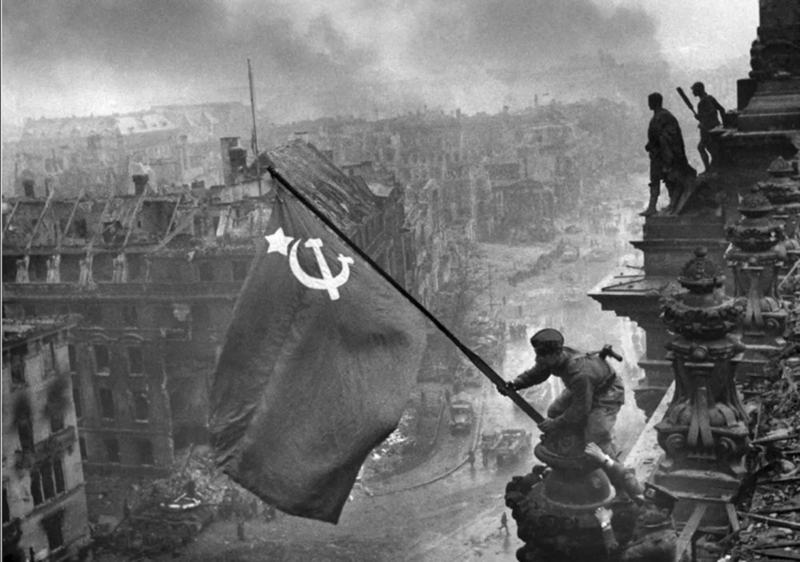 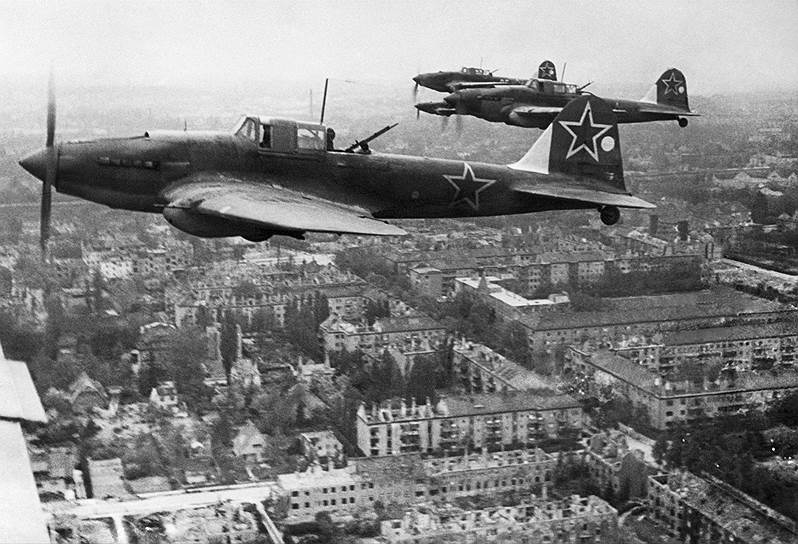 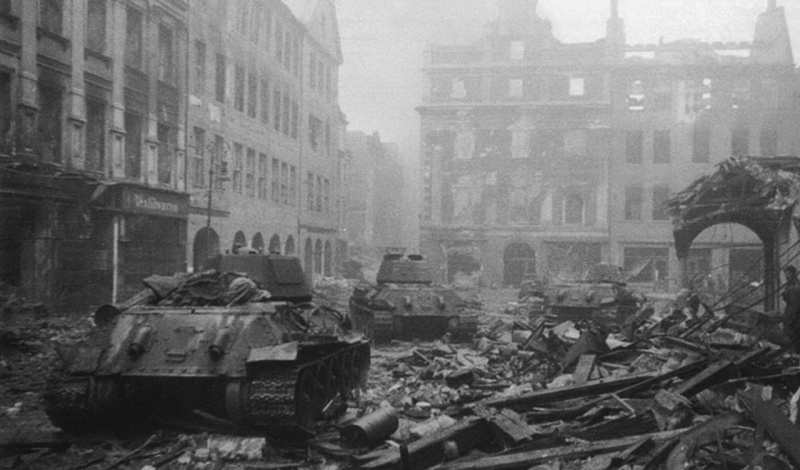 8 мая – капитуляция Германии9 мая – день Победы!
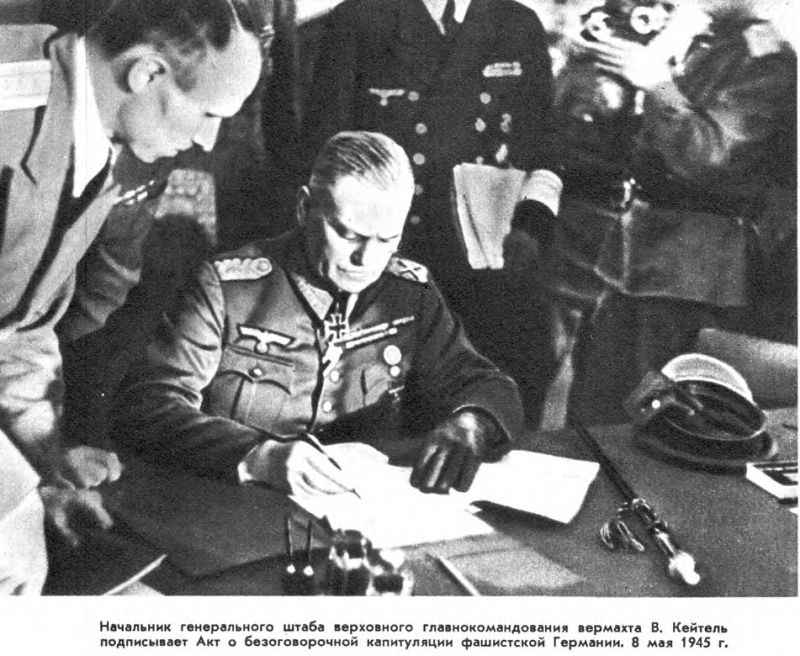 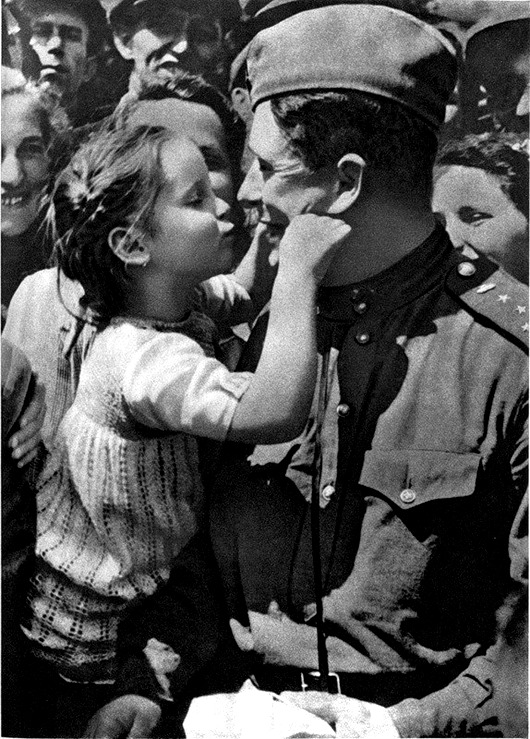 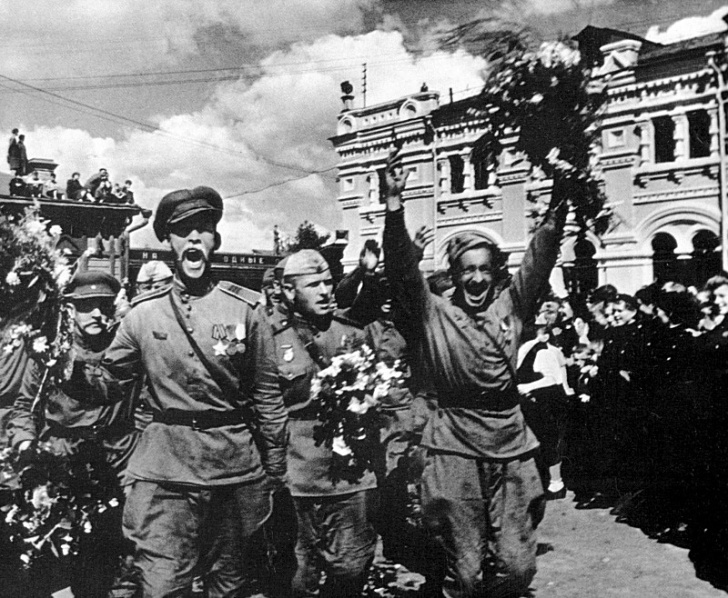 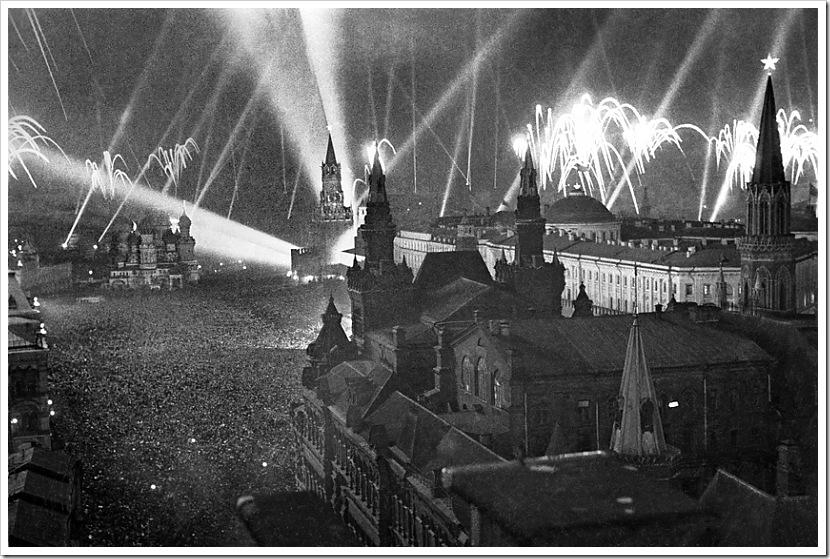